Gewerbliche Sozialversicherung
Sozialversicherung
Die Sozialversicherung ist eine Pflichtversicherung, die vor den Risiken schützen soll, die jeden treffen können.

Der Versicherungsschutz umfasst:

Krankenversicherung
Pensionsversicherung
Unfallversicherung
Arbeitslosenversicherung
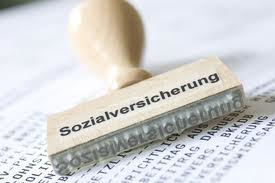 Mag. Sonja Pfeffer
Entrepreneurship & Management
2
Die wichtigsten Sozialversicherungsgesetze
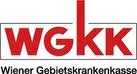 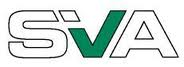 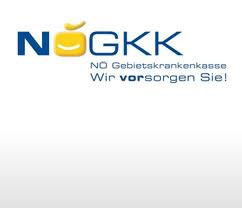 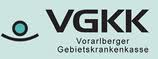 Mag. Sonja Pfeffer
Entrepreneurship & Management
3
Beschäftigungsformen
Die Beschäftigungsform entscheidet, welches Sozialversicherungsgesetz gilt.

Die wichtigsten Beschäftigungsformen sind:
Arbeiter und Angestellte
Freie Dienstnehmer
Geringfügig Beschäftigte
Gewerbetreibende/Werkvertragsnehmer
Mag. Sonja Pfeffer
Entrepreneurship & Management
4
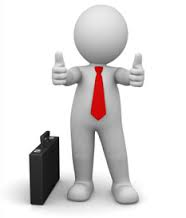 Arbeiter/Angestellte
Angestellte sind gem. Angestelltengesetz
Personen, die im Geschäftsbetrieb eines Kaufmannes
vorwiegend zur Leistung kaufmännischer oder
höherer, nicht kaufmännischer Dienste oder
zu Kanzleiarbeiten angestellt sind.
Für Arbeiter existiert keine eigene gesetzliche Definition. Arbeiter ist, wer kein Angestellter ist.

Arbeiter und Angestellte sind nach dem ASVG sozialversichert
die Sozialversicherung wird vom Dienstgeber monatlich an die Gebietskrankenkasse abgeführt
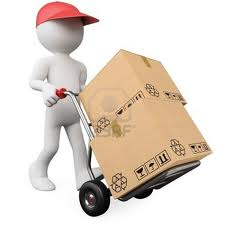 Mag. Sonja Pfeffer
Entrepreneurship & Management
5
Freie Dienstnehmer
kann Zeit und Ort der Tätigkeit frei wählen
muss Arbeitsleistung überwiegend persönlich erbringen
erhält Betriebsmittel vom Arbeitgeber
erhält keine Sonderzahlungen,
keinen bezahlten Urlaub oder Feiertag und
keine Entgeltfortzahlung bei Krankheit
ist nach dem ASVG sozialversichert
Mag. Sonja Pfeffer
Entrepreneurship & Management
6
Geringfügig Beschäftigte
Geringfügigkeitsgrenze 20..:€ … pro Monat siehe
	www.sozialversicherung.at/geringfügige Beschäftigung

Dienstgeber zahlt nur Unfallversicherung nach dem ASVG
freiwillige Selbstversicherung möglich
auch freie Dienstnehmer können geringfügig beschäftigt werden
Mag. Sonja Pfeffer
Entrepreneurship & Management
7
[Speaker Notes: Begriff - Unfallversicherungsbeitrag - Dienstgeberabgabe - pauschalierter Dientnehmerbeitrag - Meldungen
Begriff
Unter geringfügiger Beschäftigung versteht man ein Beschäftigungsverhältnis, dessen Entgelt die Geringfügigkeitsgrenze nicht übersteigt. Diese beträgt im Jahr 2010 € 366,33 monatlich bzw. € 28,13 täglich.
Anwendungsfälle
Ein geringfügiges Beschäftigungsverhältnis kann vorliegen, wenn Mitarbeiter in Teilzeitarbeit, fallweise oder in einem freien Dienstvertrag beschäftigt werden.
Unfallversicherungsbeitrag
Der Dienstgeber hat für alle bei ihm geringfügig beschäftigten Personen einen Unfallversicherungsbeitrag in Höhe von 1,4% der allgemeinen Beitragsgrundlage zu leisten.
Dienstgeberabgabe
Der Dienstgeber hat für alle bei ihm geringfügig beschäftigten Personen eine Dienstgeberabgabe zu leisten, wenn
der Dienstgeber über mehr als einen geringfügig Beschäftigten verfügt und
die monatliche Lohnsumme (ohne Sonderzahlungen) aller geringfügig Beschäftigten das 1,5-fache der Geringfügigkeitsgrenze (für 2010: € 366,33 x 1,5 = € 549,50) übersteigt.
Beispiel:
Bei Beschäftigung von 5 geringfügig Beschäftigten zu je € 90 pro Monat fällt keine Dienstgeberabgabe an (€ 90 x 5 = € 450). Es ist nur jeweils der Unfallversicherungsbeitrag abzuführen.
Berechnung und Zahlung
Die Dienstgeberabgabe ist ein Pauschalbetrag zur Kranken- und Pensionsversicherung in der Höhe von insgesamt 16,4% der Beitragsgrundlage.Zusammen mit dem Unfallversicherungsbeitrag ergibt sich ein Gesamtbeitragssatz von 17,8%.Beitragsgrundlage ist die Summe der den betroffenen geringfügigen Beschäftigten bezahlten monatlichen Entgelte einschließlich der Sonderzahlungen. Der Beitrag ist mit Jahresende fällig und bis 15. Jänner des Folgejahres an die Krankenkasse einzuzahlen.
Pauschalierter Dienstnehmerbeitrag
Der Dienstnehmer hat selbst einen Dienstnehmerbeitrag an die Gebietskrankenkasse zu leisten, wenn
mehrere geringfügige Beschäftigungen zusammentreffen, die in Summe die Geringfügigkeitsgrenze (für 2010: € 366,33) übersteigen, oder
ein vollversichertes Dienstverhältnis mit einer geringfügigen Beschäftigung zusammentrifft.
Die Beitragspflicht besteht unabhängig von einer Beitragspflicht des Dienstgebers.
Berechnung und Zahlung
Der pauschalierte Dienstnehmerbeitrag beträgt 13,65% für Angestellte und 14,2% für Arbeiter. Die Dienstnehmer haben ihre Beiträge selbst an die Krankenkasse zu entrichten. Die Beiträge werden einmal jährlich mit Jahresende fällig.
Meldungen
Die An-, Ab- oder Änderungsmeldungen sind dieselben wie bei normalen Dienstverhältnissen.Bei der Frage, ob die monatliche oder tägliche Geringfügigkeitsgrenze anzuwenden ist, kommt es darauf an,
ob ein auf unbestimmte Zeit abgeschlossenes durchgehendes Beschäftigungsverhältnis vorliegt, oder
ob es für höchstens eine Woche (meist tageweise) bestimmt ist.
Beispiel:
Benötigt ein Friseur eine Aushilfe und verpflichtet sich der Dienstnehmer, jeden Samstag zu arbeiten, ist die monatliche Geringfügigkeitsgrenze anzuwenden. Benötigt ein Wirt eine einmalige Aushilfe für eine bestimmte dreitägige Veranstaltung, ist die tägliche Geringfügigkeitsgrenze für jeden der Tage, an denen der Dienstnehmer tätig wird, heranzuziehen.
Vorsicht!
Wird das geringfügige Beschäftigungsverhältnis zu einem normalen Beschäftigungsverhältnis, so ist diese Änderung der Gebietskrankenkasse binnen sieben Tagen mitzuteilen.
Tipp!
Geringfügige Beschäftigungsverhältnisse begründen keine Arbeitslosenversicherungspflicht. Damit entsteht auch keine Anwartschaft auf Arbeitslosengeld. Geringfügig Beschäftigte, die nur unfallversichert sind, können sich aber in der Kranken- und Pensionsversicherung selbst versichern.
Vorsicht!
Geringfügig Beschäftigte unterliegen der Betrieblichen Mitarbeitervorsorge (Abfertigung Neu) mit einem Beitragssatz von 1,53%.
Stand: Jänner 2010
Begriff - Unfallversicherungsbeitrag - Dienstgeberabgabe - pauschalierter Dientnehmerbeitrag - Meldungen
Begriff
Unter geringfügiger Beschäftigung versteht man ein Beschäftigungsverhältnis, dessen Entgelt die Geringfügigkeitsgrenze nicht übersteigt. Diese beträgt im Jahr 2010 € 366,33 monatlich bzw. € 28,13 täglich.
Anwendungsfälle
Ein geringfügiges Beschäftigungsverhältnis kann vorliegen, wenn Mitarbeiter in Teilzeitarbeit, fallweise oder in einem freien Dienstvertrag beschäftigt werden.
Unfallversicherungsbeitrag
Der Dienstgeber hat für alle bei ihm geringfügig beschäftigten Personen einen Unfallversicherungsbeitrag in Höhe von 1,4% der allgemeinen Beitragsgrundlage zu leisten.
Dienstgeberabgabe
Der Dienstgeber hat für alle bei ihm geringfügig beschäftigten Personen eine Dienstgeberabgabe zu leisten, wenn
der Dienstgeber über mehr als einen geringfügig Beschäftigten verfügt und
die monatliche Lohnsumme (ohne Sonderzahlungen) aller geringfügig Beschäftigten das 1,5-fache der Geringfügigkeitsgrenze (für 2010: € 366,33 x 1,5 = € 549,50) übersteigt.
Beispiel:
Bei Beschäftigung von 5 geringfügig Beschäftigten zu je € 90 pro Monat fällt keine Dienstgeberabgabe an (€ 90 x 5 = € 450). Es ist nur jeweils der Unfallversicherungsbeitrag abzuführen.
Berechnung und Zahlung
Die Dienstgeberabgabe ist ein Pauschalbetrag zur Kranken- und Pensionsversicherung in der Höhe von insgesamt 16,4% der Beitragsgrundlage.Zusammen mit dem Unfallversicherungsbeitrag ergibt sich ein Gesamtbeitragssatz von 17,8%.Beitragsgrundlage ist die Summe der den betroffenen geringfügigen Beschäftigten bezahlten monatlichen Entgelte einschließlich der Sonderzahlungen. Der Beitrag ist mit Jahresende fällig und bis 15. Jänner des Folgejahres an die Krankenkasse einzuzahlen.
Pauschalierter Dienstnehmerbeitrag
Der Dienstnehmer hat selbst einen Dienstnehmerbeitrag an die Gebietskrankenkasse zu leisten, wenn
mehrere geringfügige Beschäftigungen zusammentreffen, die in Summe die Geringfügigkeitsgrenze (für 2010: € 366,33) übersteigen, oder
ein vollversichertes Dienstverhältnis mit einer geringfügigen Beschäftigung zusammentrifft.
Die Beitragspflicht besteht unabhängig von einer Beitragspflicht des Dienstgebers.
Berechnung und Zahlung
Der pauschalierte Dienstnehmerbeitrag beträgt 13,65% für Angestellte und 14,2% für Arbeiter. Die Dienstnehmer haben ihre Beiträge selbst an die Krankenkasse zu entrichten. Die Beiträge werden einmal jährlich mit Jahresende fällig.
Meldungen
Die An-, Ab- oder Änderungsmeldungen sind dieselben wie bei normalen Dienstverhältnissen.Bei der Frage, ob die monatliche oder tägliche Geringfügigkeitsgrenze anzuwenden ist, kommt es darauf an,
ob ein auf unbestimmte Zeit abgeschlossenes durchgehendes Beschäftigungsverhältnis vorliegt, oder
ob es für höchstens eine Woche (meist tageweise) bestimmt ist.
Beispiel:
Benötigt ein Friseur eine Aushilfe und verpflichtet sich der Dienstnehmer, jeden Samstag zu arbeiten, ist die monatliche Geringfügigkeitsgrenze anzuwenden. Benötigt ein Wirt eine einmalige Aushilfe für eine bestimmte dreitägige Veranstaltung, ist die tägliche Geringfügigkeitsgrenze für jeden der Tage, an denen der Dienstnehmer tätig wird, heranzuziehen.
Vorsicht!
Wird das geringfügige Beschäftigungsverhältnis zu einem normalen Beschäftigungsverhältnis, so ist diese Änderung der Gebietskrankenkasse binnen sieben Tagen mitzuteilen.
Tipp!
Geringfügige Beschäftigungsverhältnisse begründen keine Arbeitslosenversicherungspflicht. Damit entsteht auch keine Anwartschaft auf Arbeitslosengeld. Geringfügig Beschäftigte, die nur unfallversichert sind, können sich aber in der Kranken- und Pensionsversicherung selbst versichern.
Vorsicht!
Geringfügig Beschäftigte unterliegen der Betrieblichen Mitarbeitervorsorge (Abfertigung Neu) mit einem Beitragssatz von 1,53%.
Stand: Jänner 2010

Kommt es während des Bestandes der Teilversicherung zu einer Erhöhung
des Entgeltes, wodurch die Geringfügigkeitsgrenze überschritten wird, liegt ab
Beginn des jeweiligen Beitragszeitraumes Vollversicherung vor.
In diesen Fällen ist nur eine Änderungsmeldung zu erstatten.

Auszug aus dem Arbeitsbehelf der TGKK 2004, S 55www.sozialversicherung.at]
Gewerbetreibende/Werkvertragsnehmer
selbständiger Unternehmer
schließt mit Auftraggeber Werk- oder Kaufvertrag
Werkvertragsnehmer verpflichtet sich zur Ablieferung eines Werkes
hat Vertretungsmöglichkeit
verwendet im Wesentlichen eigene Arbeitsmittel
ist nach GSVG ab einer bestimmten Einkommensgrenze pflichtversichert
Mag. Sonja Pfeffer
Entrepreneurship & Management
8
Gewerbliche Sozialversicherung
Der Versicherungsschutz umfasst:
Krankenversicherung
Pensionsversicherung
Unfallversicherung
Arbeitslosenversicherung, 
wenn der Gewerbetreibende zuvor unselbständig beschäftigt war oder 
wenn der Gewerbetreibende zuvor nicht unselbständig beschäftigt war, ist freiwillige Selbstversicherung möglich

Im GSVG gibt es eine
Mindestbeitragsgrundlaged. h. Beitragszahlungen auch bei sehr geringem Einkommen oder Verlusten, damit Versicherungsschutz besteht und eine
Höchstbeitragsgrundlaged.h. Einkommensteile über dieser Grenze unterliegen nicht der Sozialversicherungspflicht
Mag. Sonja Pfeffer
Entrepreneurship & Management
9
Wer ist bei der gewerblichen      1        Sozialversicherung pflichtversichert?
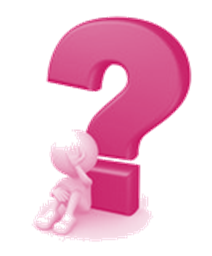 Werkvertragsnehmer
Einzelunternehmer
Gesellschafter einer OG
persönlich haftender Gesellschafter einer KG
Mag. Sonja Pfeffer
Entrepreneurship & Management
10
Wer ist bei der gewerblichen      2        Sozialversicherung pflichtversichert?
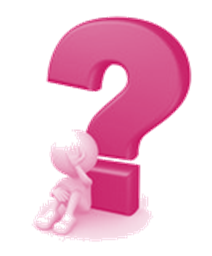 geschäftsführende Gesellschafter einer GmbH
abhängig von prozentueller Beteiligung

bis 25%		nach ASVG – versichert
26% - 49% 	Prüfung der Weisungsabhängigkeit
	arbeitnehmerähnlich	→ nach ASVG - versichert
	dominierende Stellung	→ nach GSVG - versichert
ab 50 % 		nach GSVG - versichert
Mag. Sonja Pfeffer
Entrepreneurship & Management
11
Anmeldung bei der gewerblichen SV
Mag. Sonja Pfeffer
Entrepreneurship & Management
12
Berechnung der Beitragshöhe der gewerblichen Sozialversicherung
bei KV und PV	Beitragsgrundlage x Prozentsatz
bei UV		fixer Betrag

weitere Infos
www.gruenderservice.net/publikationenLeitfaden fürGründerinnen und GründerOnline-Dokument
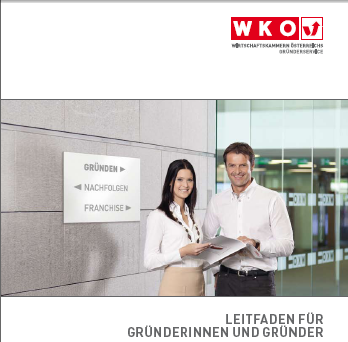 Mag. Sonja Pfeffer
Entrepreneurship & Management
13
Beitragsgrundlage zur Berechnung der gewerblichen Sozialversicherung
1. Jahr
3. Jahr
endgültige Beitragsgrundlage berechnet auf Grund des Einkommenssteuerbescheides des 3. vorangegangenen Kalenderjahres
→ Nachzahlung oder
→ Gutschrift
vorläufige Beitragsgrundlage 
geschätzt auf Grund des 
Einkommenssteuerbescheides des 3. vorangegangenen Kalenderjahres



Sonderregelung für
Jungunternehmer 
Im 1. – 3. Jahr der Selbständigkeit werden fixe Beitragssätze für die PV, KV und UV eingehoben
Mag. Sonja Pfeffer
Entrepreneurship & Management
14
Gegenüberstellung                           1
Mag. Sonja Pfeffer
Entrepreneurship & Management
15
Gegenüberstellung                           2
Mag. Sonja Pfeffer
Entrepreneurship & Management
16
Gegenüberstellung                           3
Mag. Sonja Pfeffer
Entrepreneurship & Management
17
Gegenüberstellung                           4
Mag. Sonja Pfeffer
Entrepreneurship & Management
18